Year 4 |	Science	| Sound
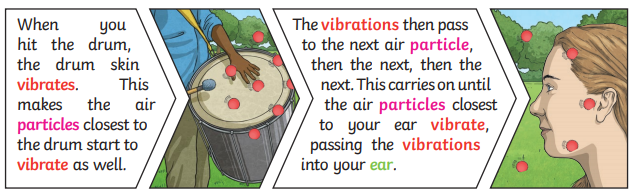 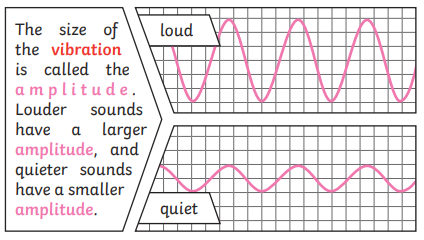 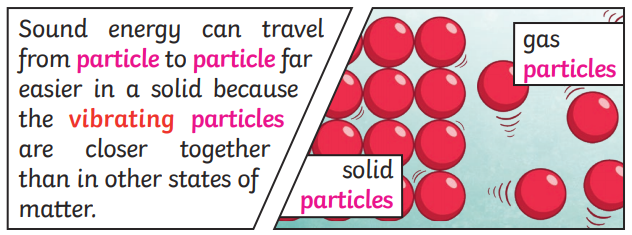 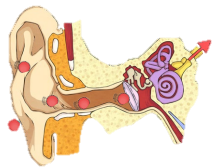 FUN FACT! 
Dolphins can hear sounds from 15 miles away!
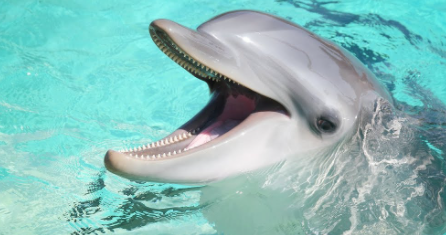 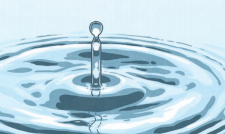